Bacteriology and virology
Topic:  Role and mechanism of bacteria in Genetic Engineering
Contents :
Introduction of genetic engineering
Role of bacteria in genetic engineering
Reasons to use bacteria in genetic engineering 
Mechanism of genetic engineering using bacteria
Reference
Genetic engineering:
Sometimes called genetic modification,
Genetic engineering is the process of using recombinant DNA (rDNA) technology to alter the genetic makeup of an organism.
t may also mean extracting DNA from another organism’s genome and combining it with the DNA of that individual. 
Genetic engineering is used by scientists to enhance or modify the characteristics of an individual organism.
Role of bacteria in genetic engineering:
Bacteria plays an important role in GE (genetic engineering). 
As we already know that bacteria genome is easy to manipulate and they can be mutated easily. 
Moreover their frequency of multiplication is very high. 
So we can mutate a bacterium (that is inserted our gene of interest to it ) and then transfer it to the host.
Role:
Actually, humans have been using bacteria from ancient times. 
But now a days, bacterial cells are genetically modified so that they have the genes for producing “Human Insulin”. As they grow, they produce insulin
Continue…
Continue:
With the advent of genetic engineering, new genetic changes can easily be introduces into that Bacteria.
This is the place where majority of research into genetic engineering food producing bacteria has gone. 
Genetically modified bacteria are used to produce large amount of proteins for industrial uses.
Generally bacteria are grown to a large volume before the gene encoding the protein is activated.
The bacteria are then harvested and desired protein purified from them.
Continue..
Majority of industrial products from the bacteria are human proteins use for medicines.
Many of these are difficult to obtain naturally but can be obtained easily through the bacteria. Such as, clotting factor (hemophilia).
Moreover, genetically modified bacteria are used in biofuels production.
Other uses for genetically modified bacteria include bioremediation, 
where the bacteria are used to convert pollutants into a less toxic form.
Genetic engineering can increase the levels of the enzymes used to degrade a toxin
 to make the bacteria more stable under environmental conditions.
Continue….
Lactobacillus bacteria is anaerobic, non spore forming bacteria.
It is found in the intestine .
They act as major part of lactic acid bacterial group.
Due to their claimed health promoting properties they are commonly applied to dairy food products.
They can convert the lactic acid to simple sugars safely,
In addition many tools and strategies make them genetically available.
Due to their properties they are recommended in the genetic engineering.
Reasons to use bacteria in genetic engineering:
Bacteria were the first organisms to be genetically modified in the lab, due to relative ease of modifying their chromosomes. This ease make them important tool for the creation of GMOs( genetically modified organisms).
Bacteria grow rapidly in mass culture or continuous culture systems.
Bacteria is used for genetic engineering because its generation time is very small that is 20 min.
 Insertion of genes into the bacterial cells is easily done.
The cloned, recombinant plasmids can easily be isolated from the bacteria.
They multiply rapidly.
Many E.coli stains are easy to handle in the reasonable hygiene.
Mechanism:
In genetic engineering, bacteria is used to inject and make proteins in the organisms.
Plasmids:
these are genetic elements of DNA molecules in the form of small circles 
present within the bacterial cell cytoplasm outside bacterial chromosomes.
They can separate from chromosomes that’s why they reproduce independently.
By the bacterial cell multiplication, number of plasmids decreases until bacterial cell free from plasmids are obtained.
Actually, bacteria is used to multiply the recombinant DNA having both insulin genes and plasmid produce great amount of product.
Continue….
Bacteria in recombinant DNA:
DNA sequences used in the construction of recombinant DNA molecules can be originated from, any specie.
In this process, it is possible to insert a human, animal or plant gene into a genetic material of common bacterium.
For example,
Plant DNA joined with the bacterial DNA . We can say bacteria act as a carrier to carry genes of desired to characters to the required organism. Because bacteria divide rapidly and copy the fragments in large quantities.
Steps:
Genetic engineering is accomplished in three basic steps. These are
(1) The isolation of DNA fragments from a donor organism; 
(2) The insertion of an isolated donor DNA fragment into a bacterial(vector)genome
In this step, plasmid extracted from the bacteria cell and it accept the donors DNA fragment
Now this recombinant DNA is inserted into the suitable bacterium
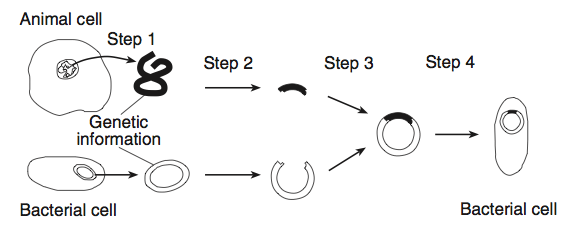 Continue…
(3) The growth of a recombinant vector in an appropriate host.
Now the recombinant DNA will multiply in the host and increase in number.
This is the place where we can say that the 
required genes have been incorporated and 
shown in the organism.
All of this is done by the help of bacterial
cell as a vector.
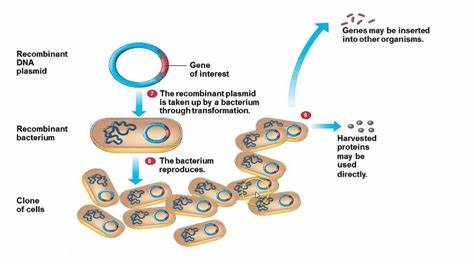 Reference:
www.yourgenome.org/facts/what-is-genetic-engineering
https://www.enotes.com/homework-help/what-bacteria..
en.wikipedia.org/wiki/Genetically_modified_bacteria
www.tandfonline.com/doi/abs/10.1080/00207238008737…